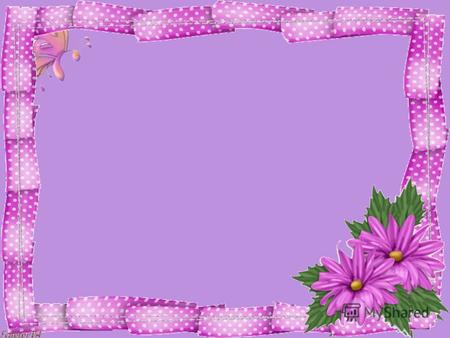 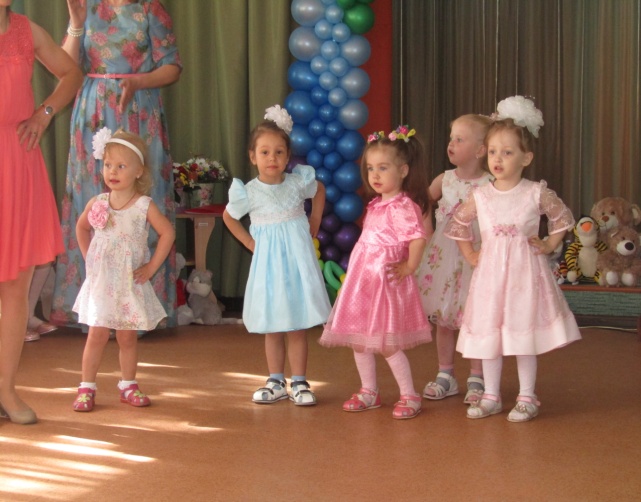 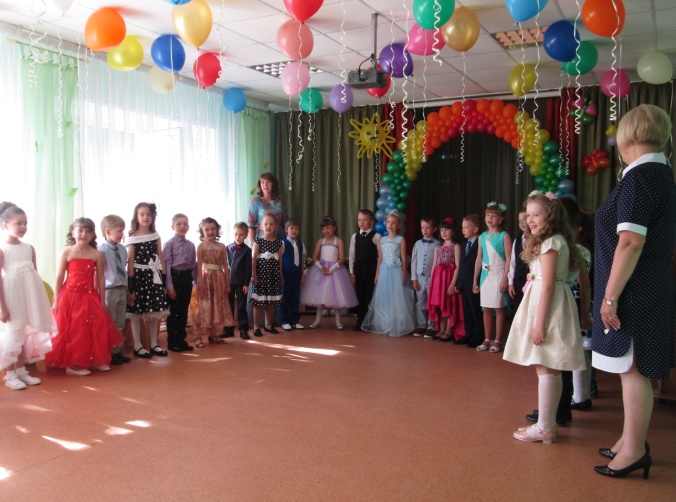 Выпуск 2018 год
Группа № 6
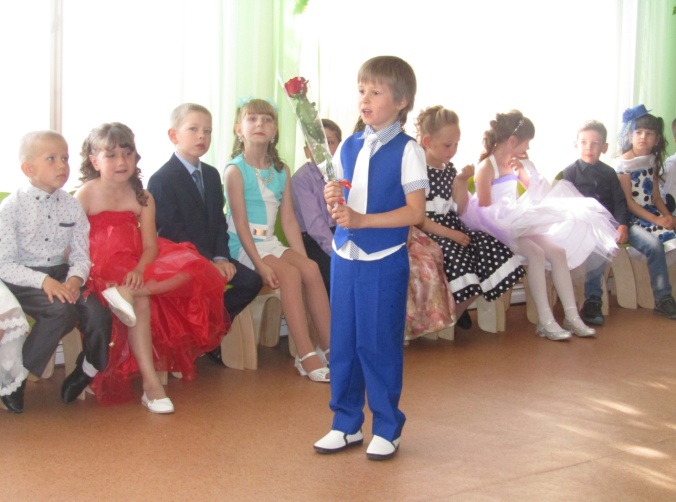 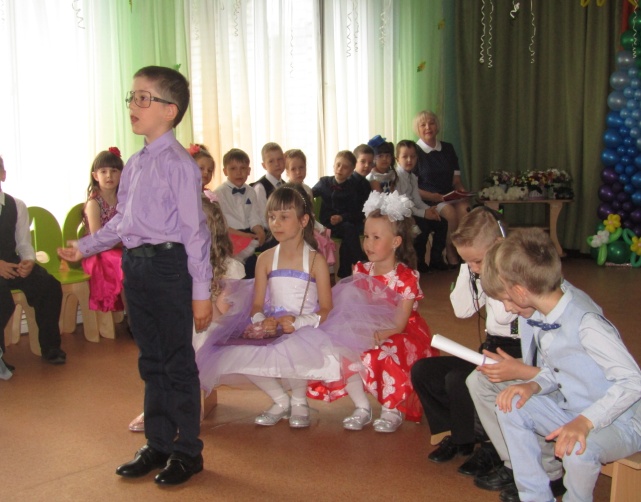 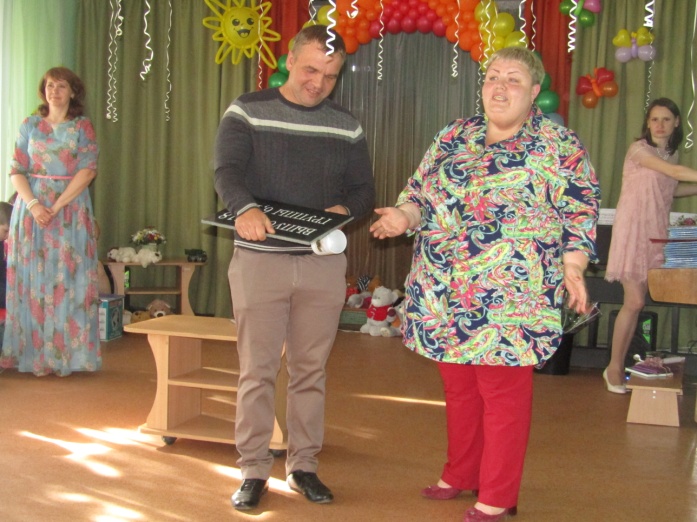 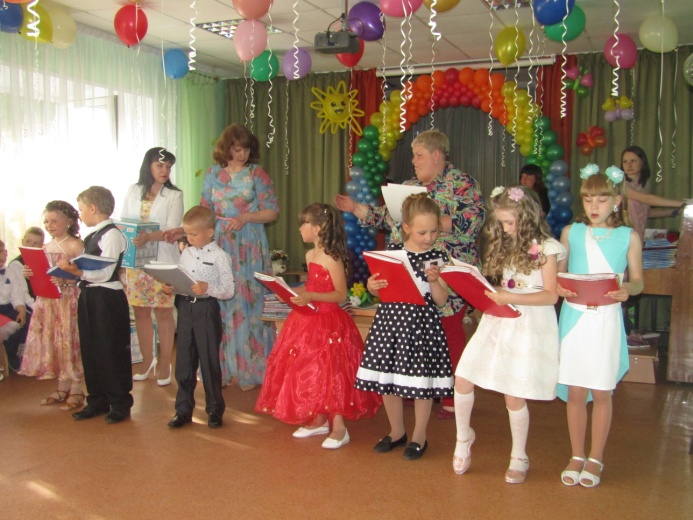